New Employee Orientation
Module 2: Employee Rights and Responsibilities
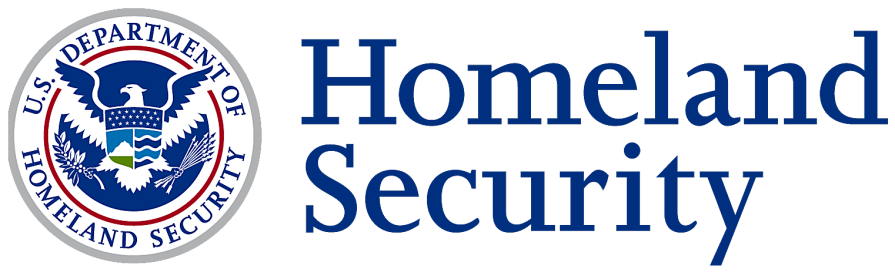 Rev. 8-28-2015
[Speaker Notes: This module provides a brief look at the rights and responsibilities of employees at the Department of Homeland Security.]
Employee Rights
Equal Employment Opportunity
Whistleblower Protection
Pay and Benefits
Security and Safety in the Workplace
Work / Life Balance
2
[Speaker Notes: As an employee at the Department of Homeland Security, you have certain rights. These rights are afforded to all employees of DHS. Today, we’re going to cover the rights and responsibilities of all Department employees, and your component will discuss any additional component-specific rights and opportunities.]
Equal Employment Opportunity
Title VII of the Civil Rights Act of 1964
Prohibits discrimination based on race, color, religion, sex, or national origin
Any employee or applicant who believes he or she has been subjected to discrimination must contact HQ EEO within 45 days of the alleged discrimination.
Must be based on race, color, religion, national origin, sex, reprisal, age, or mental/physical disability.
Equal Pay Act of 1963
Similar work, effort, skill, responsibility, and working conditions
3
[Speaker Notes: The Department of Homeland Security prohibits discrimination of any kind, and will not tolerate any discriminatory action. Title VII of the Civil Rights Act of 1964 prohibits discrimination based on race, color, religion, sex, or national origin. It also prohibits any restraint, interference, coercion or reprisal by the agency against those who file complaints, their representatives, witnesses, and any agency official with responsibility for process EEO complaints. Complaints may be in the form of disparate treatment where the employee is intentionally treated differently than others similarly situated; or be indicative of adverse impact, when a facially-neutral system impacts protected groups differently for no business related reason.

You will learn more about the Department’s anti-discrimination policy and reporting options in the mandatory course, No FEAR Act. The No FEAR Act course must be completed within your first 90 days of employment, and is available online through your learning management system.

Another right you have as a DHS employee is the right to equal pay. The Equal Pay Act of 1963 entitles individuals to receive equal pay when they are performing similar work, at a similar effort with similar skill and in similar working conditions.


[ADD COMPONENT-SPECIFIC EEO INFORMATION, IF APPROPRIATE.]]
Equal Employment Opportunity (continued)
The Civil Service Reform Act of 1978
Applicants and employees may not be discriminated against in any personnel action
Options for handling EEO complaints
Alternative Dispute Resolution (ADR) / Mediation Options for handling EEO complaints
4
[Speaker Notes: The Civil Service Reform Act of 1978 prohibits federal employees who have the authority to take, direct others to take, recommend, or approve any personnel action from discriminating against applicants and employees on the bases of race, color, sex, religion, national origin, age, disability, marital status, or political affiliation.

[ADD COMPONENT-SPECIFIC EEO INFORMATION, IF APPROPRIATE.]]
Whistleblower Protection
Whistleblower Protection Act 
Protects federal employees or applicants against retaliation for making whistleblower disclosures and
Prohibits federal agencies from taking or threatening a personnel action because an employee or applicant made a whistleblower disclosure. 
Whistleblower Protection Enhancement Act of 2012
Strengthens the protections for federal employees who disclose evidence of waste, fraud or abuse
5
[Speaker Notes: The Department values the dedication, talent, and diversity of its workforce and strives to ensure that all employees feel respected in a workplace free of discrimination, harassment, and retaliation. 

The Whistleblower Protection Act protects federal employees or applicants against retaliation for making whistleblower disclosures and prohibits federal agencies from taking or threatening a personnel action because an employee or applicant made a whistleblower disclosure. 

The Whistleblower Protection Enhancement Act of 2012 further strengthens the protections for federal employees who disclose evidence of misconduct and illegal activities. The Inspector General Act and the Whistleblower Protection Act give the Inspector General powerful legal tools both to protect your identity and to ensure that you are not retaliated against for reporting allegations. 

Supervisors, please be mindful that it is unlawful to take or threaten to take an adverse personnel action against an employee because they disclosed what they reasonably believed to be wrongdoing. Significant personnel actions could include unfavorable performance reviews, demotions, suspensions, or terminations. The law prohibits retaliation against an employee for filing a complaint, grievance or appeal; assisting someone else to file or testifying on her/his behalf; cooperating with or disclosing information to the Office of Special Counsel or to an Office of Inspector General; and/or refusing to obey an unlawful order.]
Whistleblower Protection (continued)
Notification and Federal Employee Antidiscrimination and Retaliation Act of 2002 (No FEAR Act)
Requires federal agencies to provide training to federal employees regarding their rights and remedies under the federal antidiscrimination, whistleblower, and retaliation laws 
Requires federal agencies to provide annual notice to its employees concerning their rights and remedies applicable to them under the employment discrimination and whistleblower protection laws
If you see something that is not right within DHS, you should feel free to report it. Visit the DHS Whistleblower Protection website (http://dhsconnect.dhs.gov/org/comp/mgmt/Pages/Whistleblower-Protection.aspx) for more information.
6
[Speaker Notes: The department is committed to abiding by the merit systems principles, abiding by the prohibited personnel practices set forth in statute and promoting accountability in accordance with the Notification and Federal Employee Anti-discrimination and Retaliation Act of 2002 (No FEAR Act). 

No FEAR Act training is part of the Department’s mandatory training and must be completed by new employees within 90 days of employment. 5 CFR § 724.202 also requires federal agencies to provide No FEAR Act training on a cycle of no longer than every two years.

You play a key role in keeping the department honest, efficient and accountable. Employees who reasonably believe that a violation of law, rule, or regulation, gross mismanagement, gross waste of funds, abuse of authority, or that a substantial and specific danger to public health and safety may have occurred may report that to your supervisory chain, the DHS Office of Inspector General, Office of Special Counsel, or to Congress. 

A one-stop-resource – the DHS Whistleblower Protection website – was established to help you easily determine what you should report, how and to whom you may report suspected issues. From this site, you can find frequently asked questions, see what training the department offers, what legal protections are available and a number of other helpful tools and guidance.]
Pay
The Department of Agriculture, National Finance Center (NFC), provides payroll services for DHS employees
Employees are paid by Direct Deposit / Electronic Funds Transfer every two weeks (approximately 9-10 days after the pay period ends)
NFC Employee Personal Page (https://www.nfc.usda.gov/epps/) 
Earnings & Leave Statements (view, print, save)
Update / Change: TSP contribution amounts, direct deposit, tax withholdings, financial allotments, health insurance (during open season), etc.
7
Benefits
Automatic Coverage or Enrollment for New Employees
Federal Employee Retirement System (FERS)
Thrift Savings Plan (TSP) (can increase or stop contributions)
Group Life Insurance (basic amount; can elect more coverage)
Annual and Sick Leave
Election Required for New Employees (within 60 days)
Health Insurance – Enroll through your Human Resources Office
Dental and/or Vision Insurance – Enroll at www.benefeds.com
Flexible Spending Accounts – Enroll at www.fsafeds.com 
Long-Term Care Insurance – Enroll at www.ltcfefds.com
8
[Speaker Notes: [CUSTOMIZE THIS PAGE BASED ON THE BENEFITS AVAILABLE TO YOUR EMPLOYEES.]
In addition to your salary, DHS offers a variety of benefits programs you may be covered by automatically or eligible to participate in. Details on the benefit and leave programs will be discussed in detail so that you can understand the programs and elect coverage that is best for you. If you have any questions, contact the Human Resources Office. 

Most federal employees are covered by the Federal Employee Retirement System (FERS). FERS is a three-part retirement program that includes a basic defined benefit retirement annuity, enrollment in the Thrift Savings Plan (TSP), and Social Security coverage. As a new employee, FERS, TSP and Social Security deductions will be automatically withheld from your salary and the agency will contribute to these programs as well. The TSP is a defined-contribution 401(k)-type account. As a new employee, you will be enrolled in the TSP automatically and 3% of your pay will be deposited to your TSP account; however, you can choose to increase or stop your TSP contributions. The agency will contribute an amount equal to 1% of your salary, whether you continue your contributions or not, and will match your contributions up to 4% of your salary. You can make traditional (tax-deferred) contributions or ROTH contributions. 

You also accrue annual and sick leave for use throughout the year. Our component [does/does not] offer parking or transit subsidy for employees. To find out which benefits you are specifically entitled to, please speak with your office HR Benefits Coordinator.

[YOU MAY ALSO WANT TO MENTION IF YOUR COMPONENT WILL HAVE A SEPARATE COMPONENT BRIEF. GIVE CONTACT INFORMATION FOR THE HR OR BENEFITS OFFICE.

Suggested videos:
Your Federal Insurance Benefits (38 minute video produced by OPM, August 2014) http://www.opm.gov/news/media-center/mediacentervideos.aspx?vid=8223
The TSP: What's it all About? (Civilian) 4 minute video produced by TSP -- https://youtu.be/b6gu_cNF5So]]
Security and Safety in the Workplace
Location and Computer Access
A Safe Working Environment
Employee Preparedness Initiative
9
[Speaker Notes: You will be issued an access identification badge upon arrival at your duty station. This badge must be worn at all times while on DHS property. Be sure to remove your badge when you leave DHS property and not wear it in public. You badge will serve as your access to most DHS locations, and in some cases, your secure workstation as well.

You will also be given a computer login and password to access the Department’s network, as well as some of the systems that DHS uses, such as your component’s learning management system or time and attendance record keeping system. These passwords must remain secure. Do not share them with others, and do not leave them written down at your desk.

Safety is a priority at DHS. You should learn who your facility point of contact is and bring safety concerns to their attention. You will receive emergency response information specific to your work location in Module 3. It is important that you participate in emergency response drills so that you are prepared in the event of an emergency. 

Within your first 90 days of employment, you will be required to complete two mandatory courses—Continuity of Operations and Emergency Preparedness. Both courses are available online through your learning management system. Your local office may also have an additional briefing or information available for your duty station.]
Work / Life Balance
Alternative Work Schedules
Telework
Employee Assistance Program
Health and Wellness
Volunteer Opportunities
10
[Speaker Notes: [REMOVE ANY OF THE WORK/LIFE BALANCE PROGRAMS LISTED ABOVE THAT ARE NOT AVAILABLE TO EMPLOYEES IN YOUR COMPONENT.]

DHS believes that a healthy work/life balance is important for employees. Some employees may be eligible to participate in an alternative work schedule, providing flexibility in scheduling, or the ability to telework as well. If you are interested in either of these options, you should speak with your supervisor to see if you are eligible.

The Employee Assistance Program (EAP) is designed to assist in the identification and resolution of work-related and non-work related productivity problems associated with employees who may be impaired by personal concerns including, but not limited to, health, marital, family, financial, alcohol, drug, legal, emotional, or other personal concerns. Participation in the EAP is voluntary and confidential. Services vary by component, but may include assessment and short-term counseling and referral, management consulting and education, training, or group interventions. To learn more about the EAP, please speak to your component’s representative.

DHS also promotes health and wellness, and encourages employees to participate in programs such as the President’s Challenge. Occasionally, DHS or individual components/offices offer programs for employees to learn more about nutritious eating and making healthy choices, or to participate in preventative screenings.

The Department also encourages employees to volunteer by participating in a DHS-sponsored event, or by tracking hours through the President’s Service Award website.]
Employee Responsibilities
Acting Responsibly and Ethically
Records Management
Performance Management
Security and Safety in the Workplace
Keeping Contact Information Updated
11
[Speaker Notes: As an employee, you have certain responsibilities for which you will be held accountable. You are representing the Department of Homeland Security and are obligated to act responsibly and in an ethical manner. Your component will review your ethical responsibility in detail during a mandatory one-hour ethics briefing. This briefing must be completed within your first 90 days of employment. Maintaining accurate records is an important part of your role as a federal employee. Each organization has established requirements for maintaining records, including the length of time they must be kept and how they must be destroyed. Within your first 90 days of employment, you will complete a mandatory training module called Records Management that will provide you with an overview of your responsibilities. This course also includes information on your responsibility in regards to the Freedom of Information Act (FOIA). An important part of that is the security of personally identifiable information. This will be covered in detail in the mandatory course, Culture of Privacy Awareness. It is available online through your learning management system, and must be completed within your first 90 days of employment. 

Each employee will work with their supervisor to align your individual performance goals to the Department’s strategic priorities and component’s mission. Performance management positively influences both you and the organization by promoting higher performance and organizational culture changes. You will receive interim and end-of-year feedback from your supervisor, so that you may continuously improve your performance. [IF YOUR COMPONENT OFFERS A BRIEFING OR TRAINING FOR PERFORMANCE MANAGEMENT, PLEASE ADD INFORMATION HERE.]

As an employee you have a responsibility to maintain security and safety in the workplace. DHS provides you with resources, such as a computer/laptop or Blackberry so that you may perform your assigned duties. It is your responsibility to maintain the security of these devices, by not changing the settings, having passwords, and not lending them to anyone else. You also have a role in maintaining a safe work environment. Do not leave drawers open and unattended; ask for assistance if moving a box of paper to the print area; and make sure you are not overloading electrical outlets. You will learn more about your responsibilities in relation to security in your initial security briefing, and in the mandatory course, IT Security Awareness. This course is available online through your learning management system and must be completed within your first 90 days of employment. There is also an annual refresher briefing that you will be assigned after one year of employment.

DHS relies on the Global Address List (GAL) within Microsoft Outlook as a main resource in communications. It is important that if your work location changes, or your contact information changes in any way, that you update the GAL, as well as your supervisor and local office. [ADD TO THIS SLIDE AS NEEDED FOR YOUR COMPONENT. FOR EXAMPLE – IF EMPLOYEES ARE REQUIRED TO MAINTAIN CERTIFICATIONS OR QUALIFICATIONS.]]
To learn more about your rights and responsibilities as an employee:
Intranet: Connect
Internet: www.dhs.gov
2014 Quadrennial Homeland Security Review (QHSR)
Bottom Up Review (BUR)
DHS Human Capital Strategic Plan for Fiscal Years 2015-2019
DHS-101
12
[Speaker Notes: [BE SURE LINKS TO THIS INFORMATION ARE AVAILABLE EITHER AS A HANDOUT OR ON YOUR COMPONENT INTRANET SITE. LINKS ARE AVAILABLE ON THE DHS LEARNING AND DEVELOPMENT SITE UNDER “RESOURCES.”]

There are several resources you have to learn more about your rights and responsibilities as an employee. [INDICATE IF YOUR COMPONENT HAS ADDITIONAL RESOURCES AS WELL.] DHS Headquarters also offers a two-day series of briefings through DHS-101. This detailed forum is currently only offered in the National Capital Region, but registration is open to all DHS employees.]